Cultural Competencefor Therapists and Professional Helpers
Elaine Shpungin, Ph.D.
Director, U of I Psychological Services Center
505 E. Green St.
Self Reflection
Imagine yourself going into a setting where you want to volunteer or work to help others (e.g., school, shelter, jail, fraternity/sorority, childcare center).
What is one fear/anxiety you have about working with this group of people?
What is one thing that motivates/excites you about working with this group of people?
Why cultural competence might matter in that setting
People of color (and living in poverty) are less likely to seek and receive mental health and other services
If they seek services, they are more likely to be mis-diagnoses and to receive inappropriate or even harmful services
They are also more likely to find the help to be “culturally oppressive” – even when  helper is well meaning
Cultural competence requires individual providers at a minimum to (Cross et al., 1989):
Acknowledge cultural differences
Understand your own culture
Engage in self-assessment 
Acquire cultural knowledge & skills
View behavior within a cultural context
Culturally and linguistically competent providers use more appropriate: 

Assessment and diagnostic tools
Treatments & interventions
Education & counseling approaches

And are more likely to consult with:
traditional/indigenous practitioners
natural healers
“cultural brokers”
They are also more likely to:
Take on stereotypes, bias, discrimination, prejudice, and other ISMs.
Work toward health and mental health equity and social justice.
Advocate for these principles among your peers and with groups they belong to.
But HOW do I do all this?
Cultural and Linguistic competence is not a Destination
It is an ongoing process (dance) between increasing your Knowledge and modifying your Actions
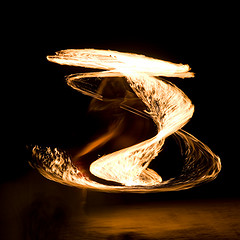 A. Increasing Knowledge (2-part)
1. Self-Awareness

Learning more about:
your social location (race, gender, sexual orientation, socio-economic class)
family, social, cultural influences on you
your beliefs about your social location (including fears, hopes, wishes, expectations)
your beliefs about others’ social location (including fears, hopes, wishes, expectations)
A. Increasing Knowledge cont’d
2. Group and Structural Awareness

Learning about:
oppression, power, privilege
specific “isms” and their intersection 
structural vs. interpersonal inequities and power-dynamics 
culture-specific information about other groups (including group-level history, preferences, beliefs, experiences)
B. Modifying Actions (2-part)
1. Attending to your Intention

Focusing on reciprocity, mutuality (exploring and meeting where needs overlap)
Approaching others as co-partner or ally (meaningful inclusion, consideration, choice of all voices)
B. Modifying Actions cont’d
2. Attending to your Approach:

authenticity, warmth
vulnerability, transparency (especially if structural power-differences)
seeking humanization of self and other (e.g., via curiosity, mutual comprehension, appreciation)
Try it Out (5 Questions)
Imagine yourself going into a setting where you want to volunteer or work to help others (e.g., school, shelter, jail, fraternity/sorority, childcare center).

1. Write down 2 “positive” and 2 “negative” beliefs you have about the people you’d be working with, as a group: 

2 “Positive” beliefs
a.
b.

2 “Negative” beliefs
a.
b.
2. Write down two differences between your social location or demographics and theirs, on average (gender, sexual orientation, socio-economic status, race, ethnicity, etc.)

a.
b.
3. Write down two ways in which power and privilege typically operates between mainstream society and this group (isms, beliefs, stereotypes, power differentials, laws, policies that affect them)

a.
b.
4. Write down how mutuality could occur between you and this group. 
What might be your needs for this encounter or relationship? 
Theirs? 
What gifts or skills do you have to contribute?
What might you wish to gain from them? 
Where might there be OVERLAP between your needs and theirs, what they want and what you want? (this last bit is the place where connection is most likely to flower)
5. Write down your wishes and hopes for your work together in “positive” language (what you want to happen rather than avoid or prevent).
Feedback!
What is one thing you are taking away with you today?
Further Resources
National Center for Cultural Competence
http://nccc.georgetown.edu/
Office of Minority Health (U.S. Dept of Health and Human Services)
http://minorityhealth.hhs.gov/
Click Cultural Competence tab in top menu